Nies M, Watanabe K, Kawamura I, Koruth JS
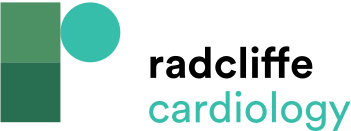 Figure 1: Oesophageal Morphology in Gross Necropsy 25 Days Post Ablation
Citation: Arrhythmia & Electrophysiology Review 2024;13:e02
https://doi.org/10.15420/aer.2023.16
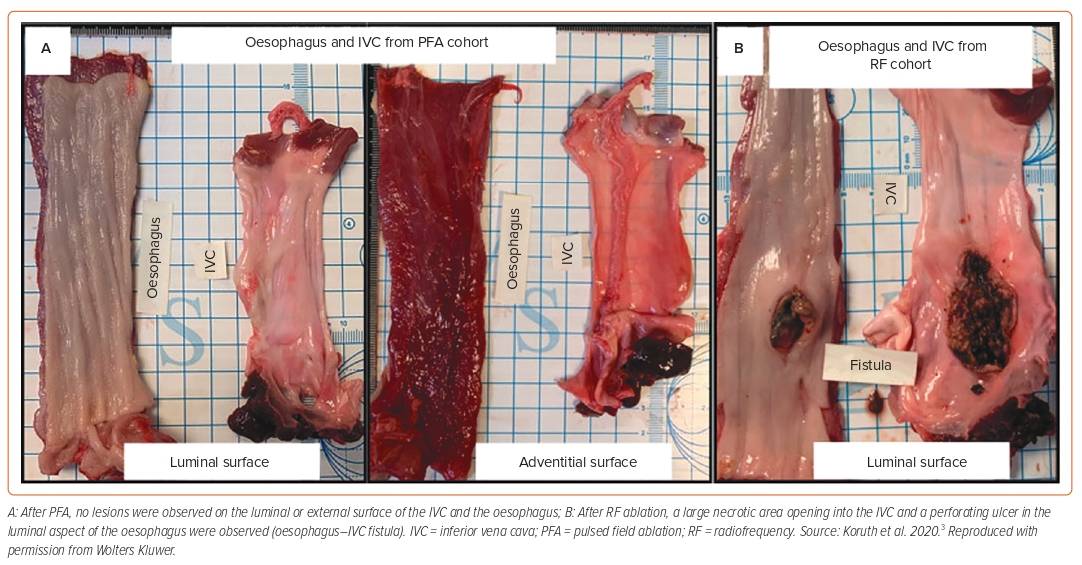